Verbals
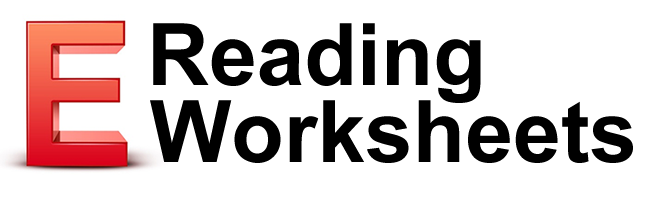 Verbals
Verbs acting as other parts of speech

Examples


 Milton wanted to eat cookies.
 Listening to music makes me happy. 
The boys played for a cheering crowd in theirminds.
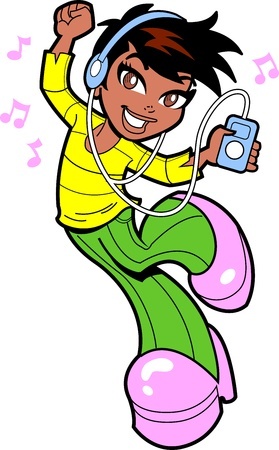 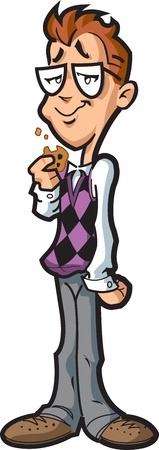 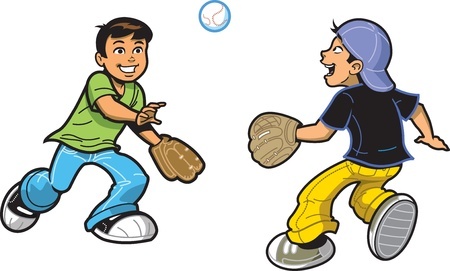 Gerunds
-ing verb acting as a noun

Example
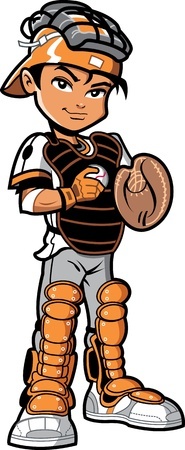 Kelvin loves playing baseball. 

What is the action in this sentence?
Infinitives
to and a verb acting as a noun or adjective.

Example
The delivery man was waiting to drop off the package.

What is the actionin this sentence?
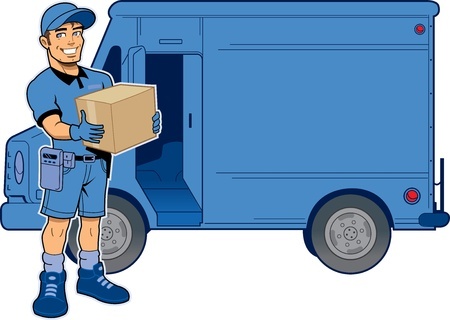 Participle
-ing or -ed verb acting as an adjective.

Example
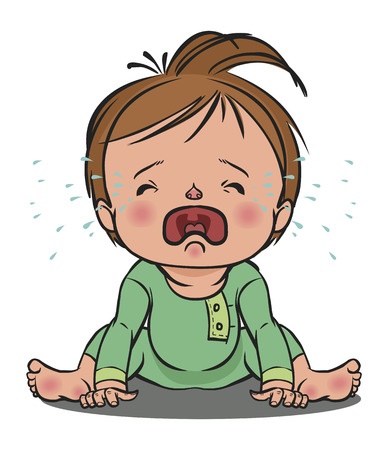 The baby, tired from a longday of play, cried withoutend.

What is the actionin this sentence?
The Dangling Participle
Starting a sentence with a participle that does not refer to the subject.

Avoid These!


Example

Steaming from the heat, thebaseball player carefully sippedhis hot cocoa.

What is this sentence actually saying?
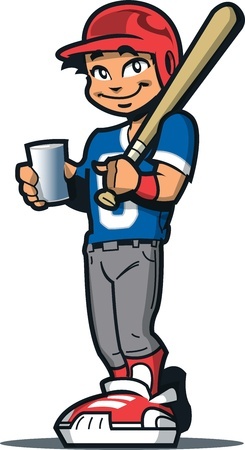 More Examples of Verbals
Polly was playing for a screaming crowd.

What is the verbal in the abovesentence and what type ofverbal is it?

screaming
Participle (verb acting as adjective)
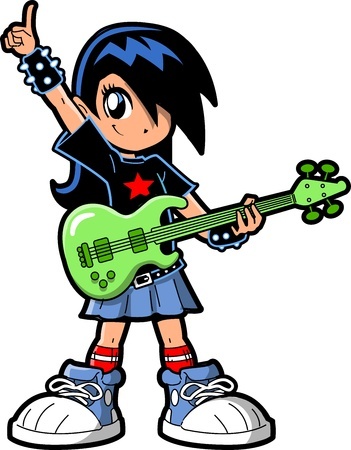 More Examples of Verbals
Shark Man wanted to fight a surfer.

What is the verbal in the abovesentence and what type ofverbal is it?

to fight
Infinitive (verb with to acting as a noun or adjective)
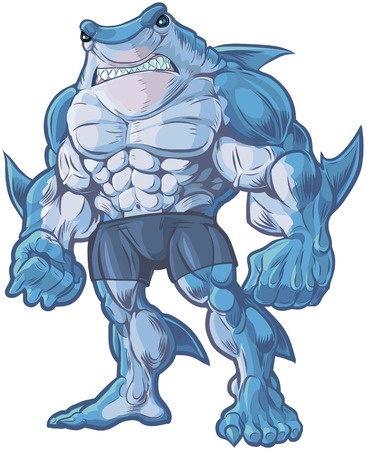 More Examples of Verbals
Harvesting corn sure cheers up Farmer Brown.

What is the verbal in the abovesentence and what type ofverbal is it?

Harvesting
Gerund (-ing verb acting as a noun)
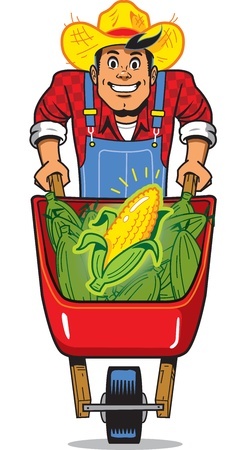 Review
Verbals act as nouns or adjectives.
Participles act as adjectives.
	-ed or -ing verbs
Gerunds act as nouns.
	-ing verbs
Infinitives usually act as nouns.
	to and a verb
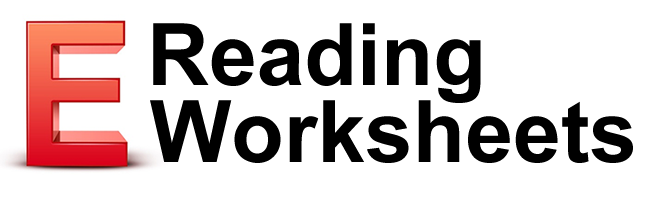